Network Operations and SomaliREN Services Mastery Workshop
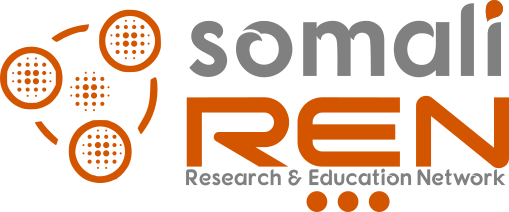 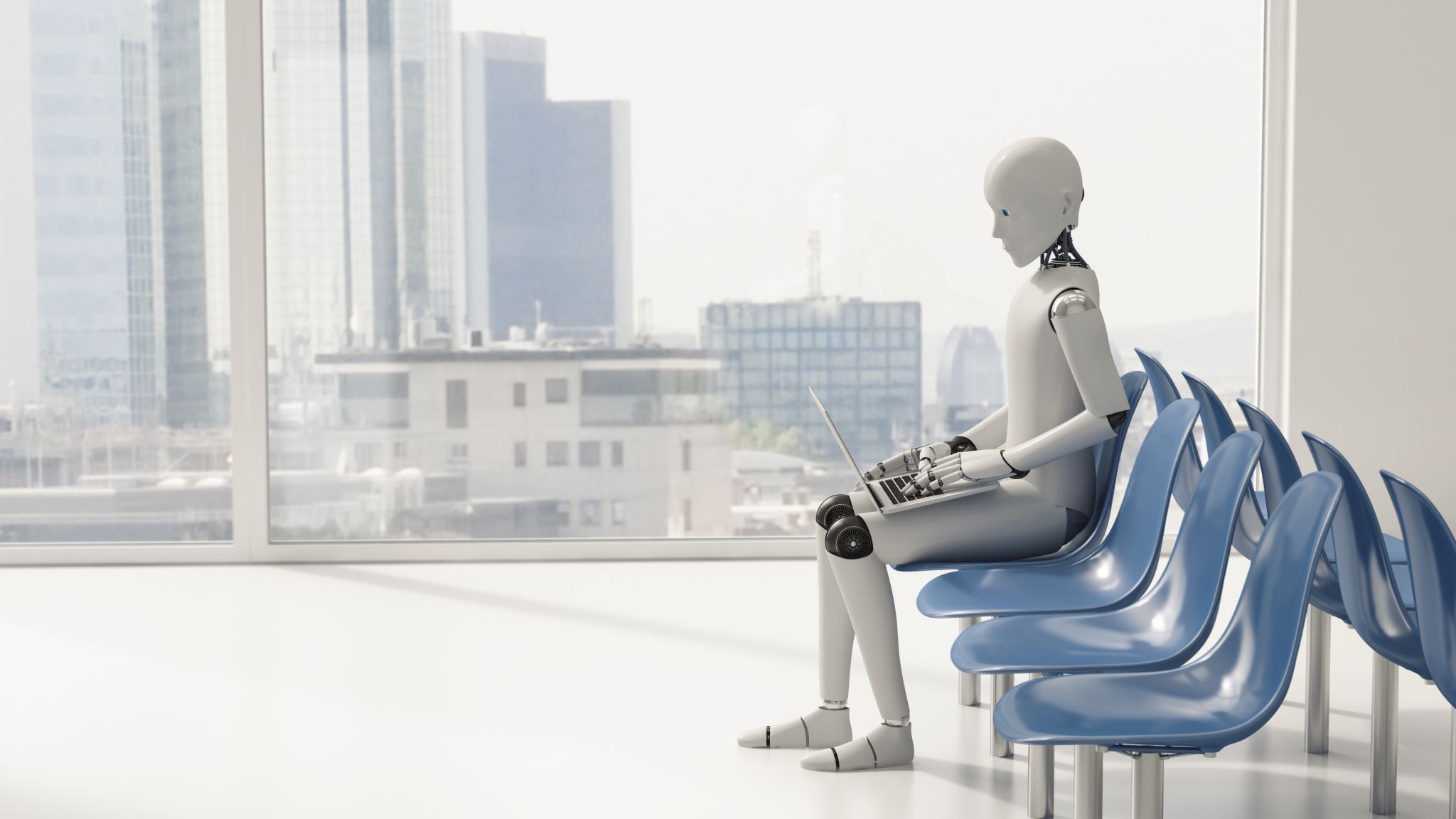 Building Reliable, Scalable, and Secure Digital Infrastructure
Sharaf A. Roble, Network Administrator #SomaliREN
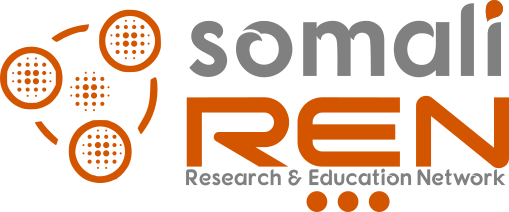 Welcome and Agenda
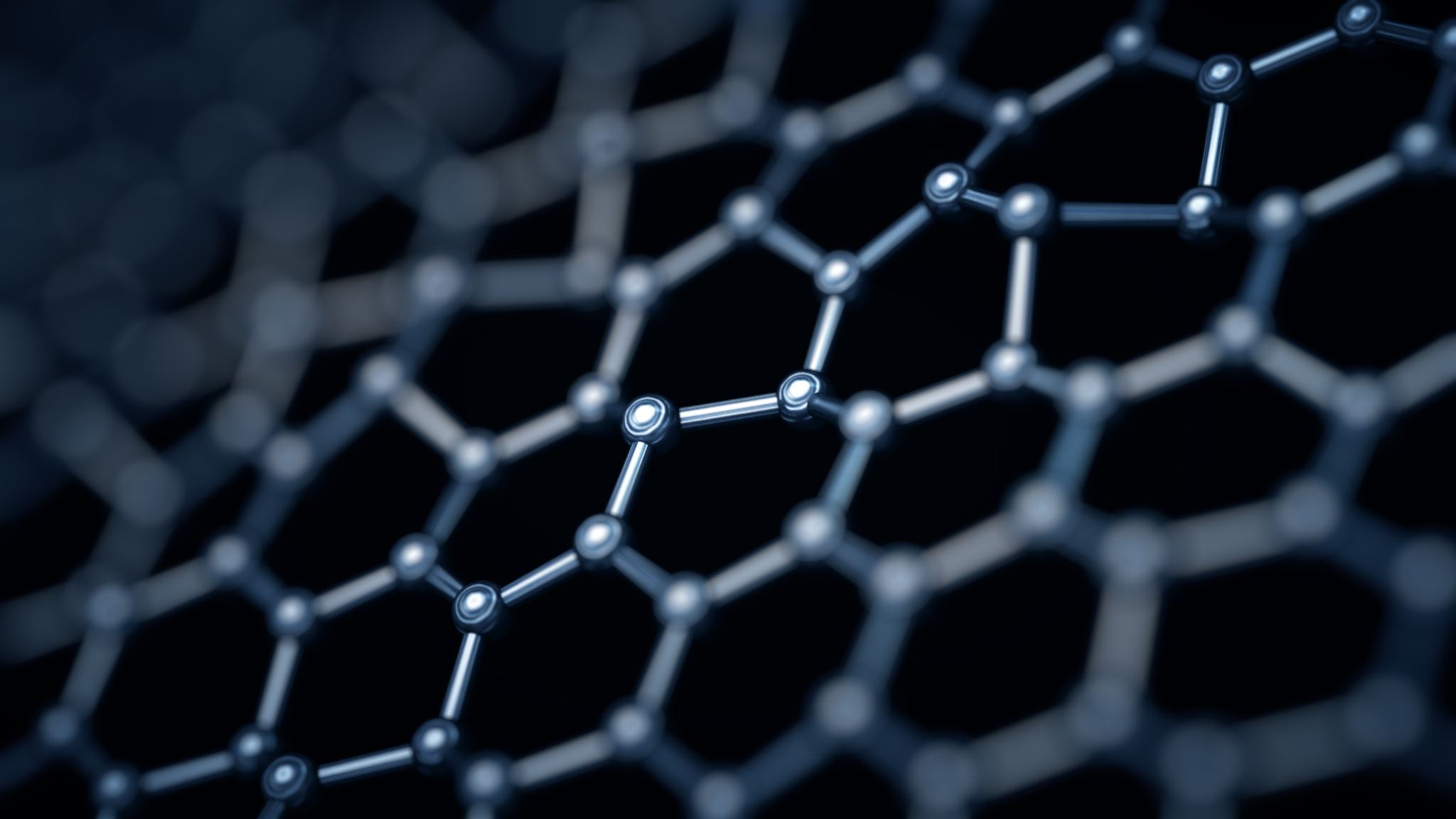 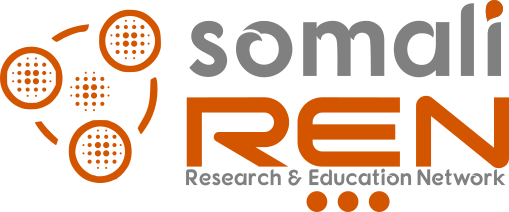 icebreaker questions
“In one word, what is the first thing that comes to mind when you hear the term ‘networking”
“Can you share one networking-related challenge your institution currently faces?”
"If you could redesign your university’s network infrastructure from scratch, what would be your top priority?“
"How do you think networks have changed in the last decade? What’s been the most significant development?“
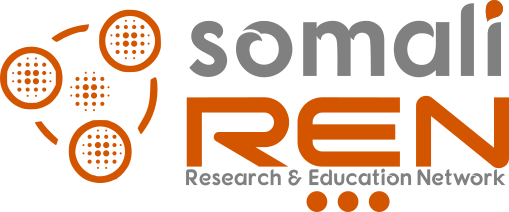 [Speaker Notes: Q1
Purpose: 
This question sets the stage for exploring diverse perspectives.
Activity: Write down responses on a board or slide to connect these thoughts to your presentation.
Q2
Purpose: 
To identify real-world concerns and make your presentation more relatable.
Activity: Allow participants to share briefly, then highlight how the session will address similar challenges.
Q3
Purpose: 
Helps identify key goals and encourages forward-thinking.
Activity: Lead into trends and strategies that align with their priorities.
Q4
Purpose:
Lead into a discussion about trends like cloud networking, IoT, and AI.
Activity: Use this to transition into Key Networking Concepts and Trends.]
Why Networking is Critical in ICT Leadership
Networking as the Backbone of ICT Leadership
Foundation for Digital Transformation: Networking enables seamless communication and efficient operations.
Support for Academic Excellence: Facilitates research, learning, and collaboration.
Example: High-speed internet connections in labs enable real-time simulations and data analysis.
Scalability: Future-proofing networks for growth in student and staff needs.
Example: Expanding Wi-Fi coverage to accommodate a growing number of devices during campus events.
Security: Protecting sensitive academic and administrative data.
Example: Implementing multi-layered firewalls to secure financial and student records.
Key Networking Concepts and Trends
The Pillars of Modern Networking
Key Concepts:
LAN/WAN: Differentiating local and wide area networking.
Routing and Switching: Ensuring efficient data flow.
Network Protocols: TCP/IP as the foundation of connectivity.
Example: Utilizing VLANs to segregate network traffic between faculty, students, and visitors.
Emerging Trends:
Software-Defined Networking (SDN)
Internet of Things (IoT) and its impact on bandwidth.
Example: IoT devices like smart boards and security cameras integrated into campus networks.
Cloud-based networking and AI-driven optimization.
Example: Using cloud platforms for remote learning and data storage.
Strategic Insights for ICT Leaders
Deploying, Scaling, and Managing Networks Effectively
Deployment:
Conducting a thorough needs analysis.
Example: Assessing bandwidth requirements for online classes and hybrid learning.
Aligning network design with organizational goals.
Example: Prioritizing network upgrades for research departments.
Scaling:
Building scalable architectures for future growth.
Example: Adding modular switches to expand as student populations increase.
Leveraging cloud and hybrid solutions for elasticity.
Example: Deploying virtual servers for managing surges in network demand during exams.
[Speaker Notes: Why is it a Strategic Insight?
Strategic Planning for Deployment
Deploying a network isn’t just about plugging in devices; it’s about understanding the university's long-term goals. For instance:
What are the academic, research, and administrative needs today and in the future?
What technologies can support these goals effectively?
The strategy here is to align the network infrastructure with the university's vision, avoiding wasteful or shortsighted investments.]
Management
Proactive monitoring and maintenance.
Example: Using network monitoring tools like SolarWinds to detect and resolve issues.
Implementing strong security policies and firewalls.
Example: Enforcing strict access controls to protect sensitive data.
“Together, we can build networks that empower education and innovation.”
““Technology is best when it brings people together” – Matt Mullenweg”
Call to Action
Your Role as an ICT Leader
How can you implement these insights in your organization?
Q&A
NETWORK OVERVIEW
ISP
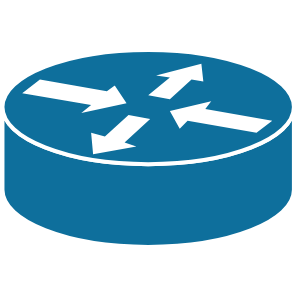 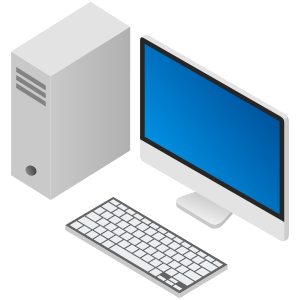 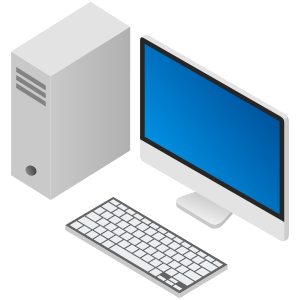 C
C
SomaliREN
GOLIS
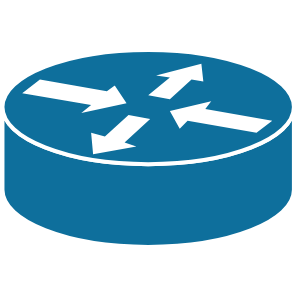 WAN
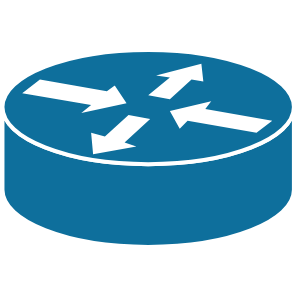 LAN
LAN
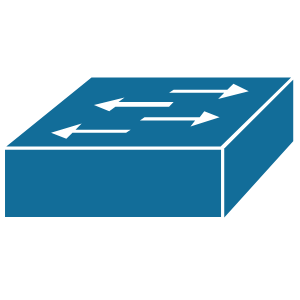 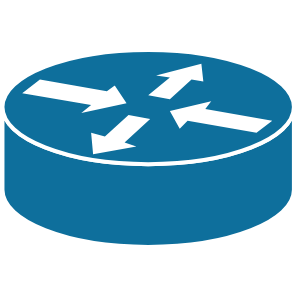 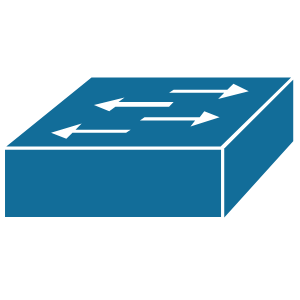 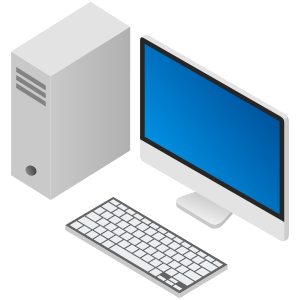 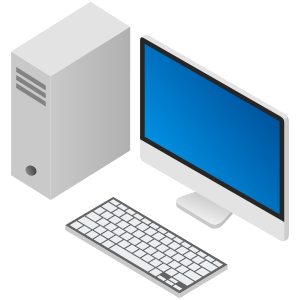 A
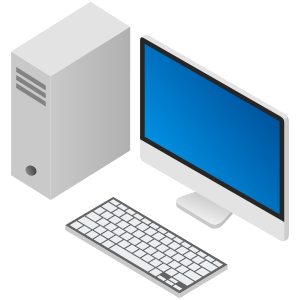 A
ISP
B
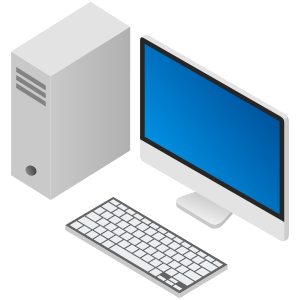 B
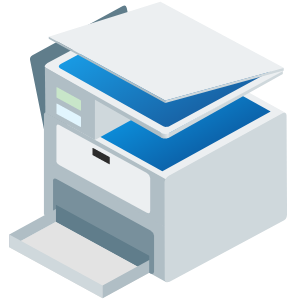 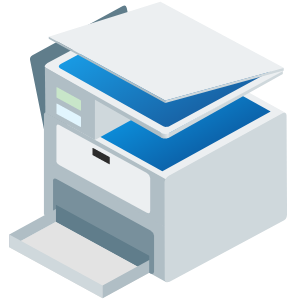 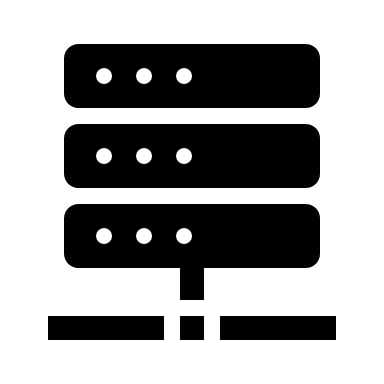 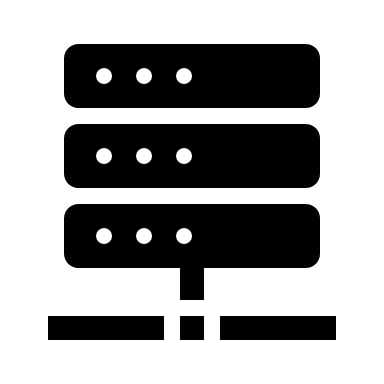 EAU BOSAASO
EAU GAROWE
SERVICES
BACKUP SERVER
12/16/2024
OSI and TCP/IP Model
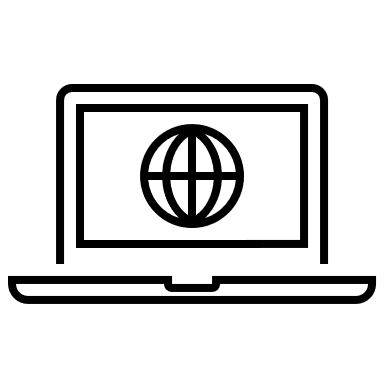 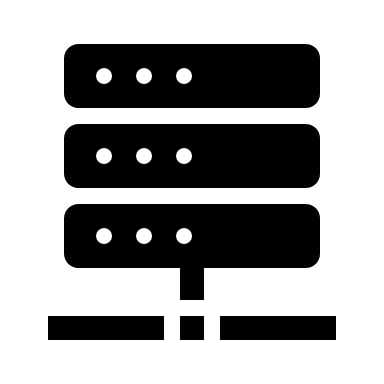 Receiver Side:
Sender Side
Finally google.com has ben arrived
Google.com
Delivers data to the end-user application.
Layer 7 Application Layer
Initiates the HTTP/HTTPS request.
Layer 7 Application Layer
Layer 6 Presentation layer
Decrypts and converts data.
Encrypts data (TLS for HTTPS), formats the data for compatibility.
Layer 6 Presentation layer
Layer 5 Session layer
Agrees on session timing and synchronization.
Layer 5 Session layer
Establishes the session for reliable communication.
Layer 4 Transport layer
Reconstructs data segments, manages flow control.
Layer 4 Transport layer
Segments the data and assigns TCP/UDP ports.
Layer 3 Network layer
Reassembles packets and checks IP headers.
Layer 3 Network layer
Assigns source and destination IP addresses, routes packets.
Layer 2 Data Link layer
Verifies frames, removes the header.
Layer 2 Data Link layer
Adds MAC addresses, creates frames.
Receives bits and reconstructs data.
Layer 1 Physical layer
Layer 1 Physical layer
Converts frames into bits for transmission over physical media.
Check errors, forward frames out
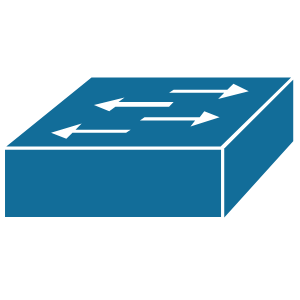 TCP three-way handshake
REQUEST: PC-A
Address 10.10.10.1
port 21 Transport  TCP
will you Accept me
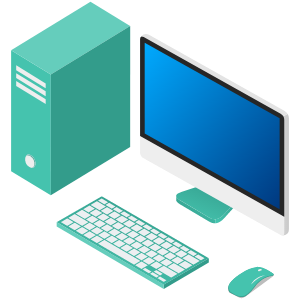 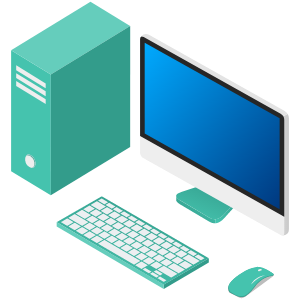 SYN
PC-A
PC-B
SYN ACK
RESPONSE: PC-A, it’s PC-B
Address 10.10.10.2
port 21 Transport  TCP
Yes, let’s proceed.
ACK
Transport Layer
Transmission Control Protocol (TCP)
User Datagram Protocol (UDP)
Used in, Live Streaming, Video Gaming etc.
Connection-less
Reliability
Segments data
Sequence Labeling
Connection Oriented
3
2
1
DATA
DATA
DATA
DATA
DATA
DATA
DATA
DATA
DATA
DATA
DATA
DATA
4
5
6
What is the difference between Network admin, Network Engineer, System Admin, System Engineer
Network Administrator
Role: Primarily responsible for managing and maintaining an organization’s network infrastructure.
Key Responsibilities:
Configure and manage network devices (routers, switches, firewalls).
Monitor network performance and troubleshoot issues.
Implement network security measures and policies.
Focus: Day-to-day network operations and user support.
Network Engineer
Role: Focuses on the design and architecture of networking solutions.
Key Responsibilities:
Design and implement complex network systems
Analyze and optimize network performance.
Plan for scalability and future network growth.
Focus: Long-term strategy and planning of network infrastructures.
System Administrator
Role: Manages and maintains an organization’s servers and systems.
Key Responsibilities:
Install, configure, and update server software and hardware.
Monitor system performance and security.
Manage user accounts and access permissions.
Focus: Ensuring server uptime and performance for business applications.
System Engineer
Role: Involved in the overall design and integration of IT systems, often focusing on larger projects.
Key Responsibilities:
Develop and design IT infrastructure and system solutions.
Collaborate with various teams (software, hardware, and networking) for system integration.
Analyze and improve system performance and reliability.
Focus: Creating comprehensive solutions that meet business needs, integrating hardware and software components.
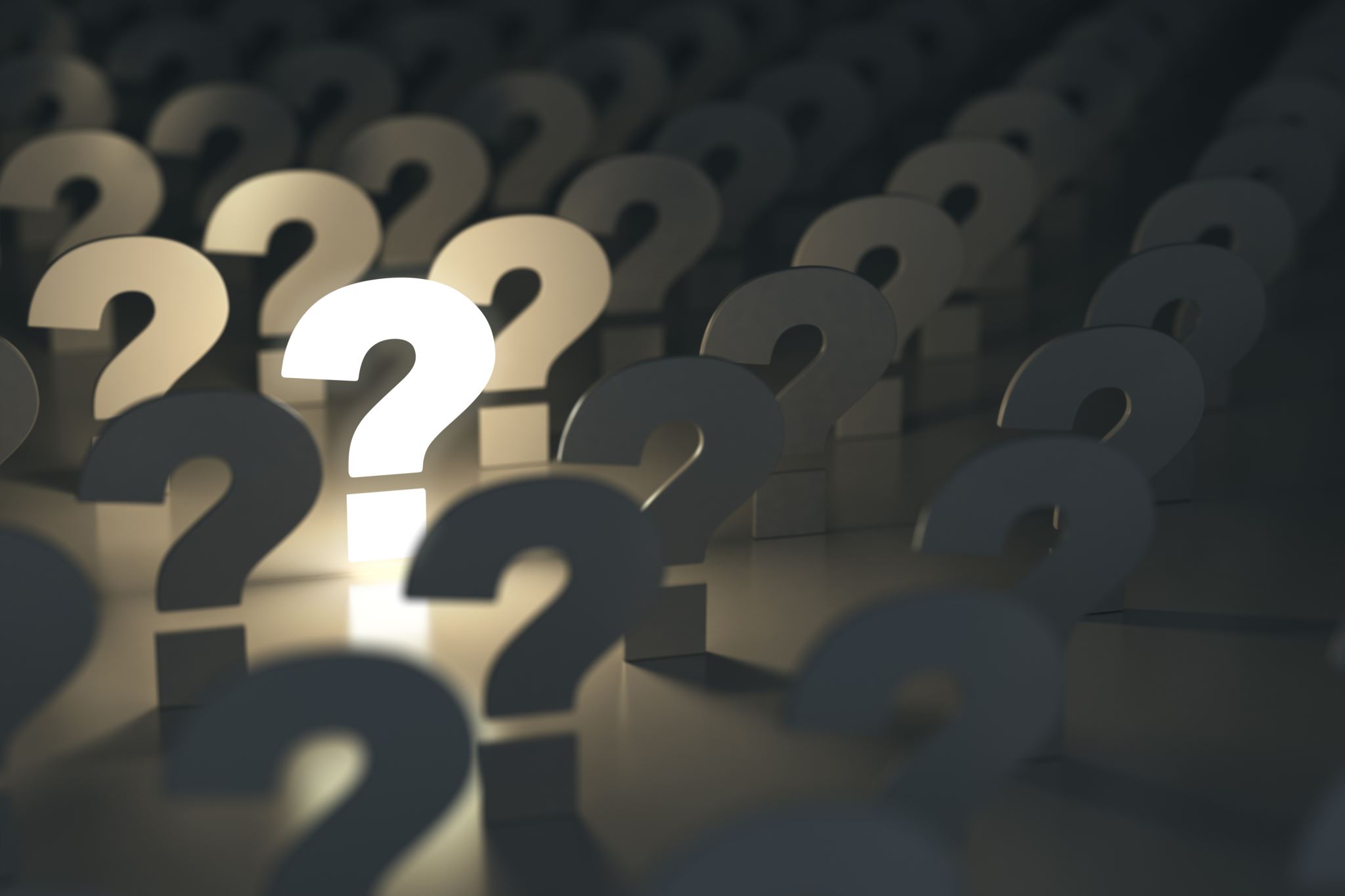 Question ?